Writing for Quality Improvement: A walk through the SQUIRE guidelines using an example QI project that addresses hypertension control in African American men.
Natalie Riblet, MD MPHAssistant Professor of Psychiatry and the Dartmouth Institute, Geisel School of Medicine
CDC/ACPM Learning Collaborative Webinar Series
1
PURPOSE STATEMENT
Discuss the importance of publishing QI work.

Introduce the SQUIRE guidelines.

Demonstrate how to use the SQUIRE guidelines to report on the results of QI work using an example QI project focused on  hypertension control in African American men.
CDC/ACPM Learning Collaborative Webinar Series
2
COURSE OBJECTIVES
Participants will be able to explain the importance of publishing QI work.

Participants will be able to locate the SQUIRE guidelines and to describe its content.

Participants will be able to use the SQUIRE guidelines to report on the results of QI work.
CDC/ACPM Learning Collaborative Webinar Series
3
SESSION AGENDA
Introduction

Publishing QI work – Importance and value

The SQUIRE guidelines –  A brief history

The SQUIRE guidelines – Application 

Wrap-up – Time for questions
CDC/ACPM Learning Collaborative Webinar Series
4
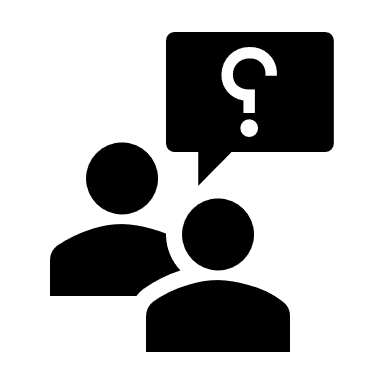 What motivates you to publish your own QI work       (or read about others work)?
CDC/ACPM Learning Collaborative Webinar Series
5
[Speaker Notes: Poll question for audience – why would they share results, how could it benefit someone?

Publishing QI work – Importance and value

The SQUIRE guidelines – A brief history

The SQUIRE guidelines – Location and application]
Three reasons to publish QI work
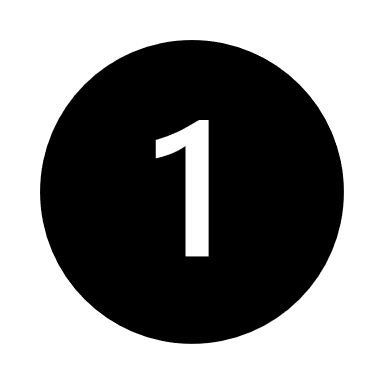 Identify what leads to success  (or failure) of QI efforts.
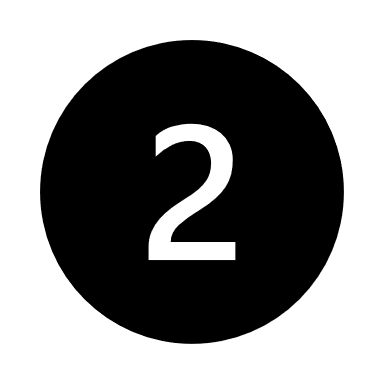 Inspire others to pursue
improvement projects.
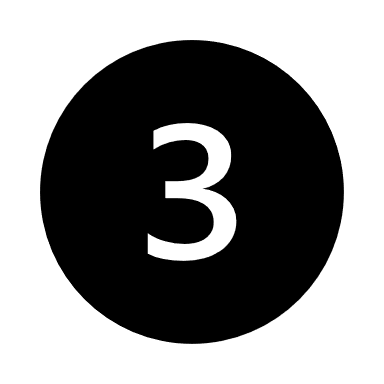 Push the field forwards towards increased scientific rigor.
CDC/ACPM Learning Collaborative Webinar Series
6
[Speaker Notes: https://www.thepermanentejournal.org/issues/43-the-permanente-journal/original-research-and-contributions/6546-perspective-on-publishing-quality-improvement-efforts.html  

Poll question for audience – why would they share results, how could it benefit someone?

Publishing QI work – Importance and value

The SQUIRE guidelines – A brief history

The SQUIRE guidelines – Location and application]
Reporting Guidelines
A brief overview
7
Role of guidelines in reporting work
Equips researchers with a structured format to report their findings to a wider audience.

Helps to ensure that a reader understands what happened and how to replicate the work.

Assists a healthcare provider in determining the applicability of the findings to their local setting.
CDC/ACPM Learning Collaborative Webinar Series
8
[Speaker Notes: Explain that in the scientific literature we typically have some structure we follow when reporting our results and why, etc.

https://www.equator-network.org/about-us/what-is-a-reporting-guideline/]
Role of guidelines in reporting work
Typically covers six key components of a manuscript: title, abstract, introduction, methods, results, and conclusions.

Includes a set of instructions to assist the author(s) in writing up each section of the manuscript.

Allows for some flexibility in the approach to reporting information in order to account for expected variation.
CDC/ACPM Learning Collaborative Webinar Series
9
[Speaker Notes: Explain that in the scientific literature we typically have some structure we follow when reporting our results and why, etc.

https://www.equator-network.org/about-us/what-is-a-reporting-guideline/]
Are you familiar with any of these reporting guidelines?
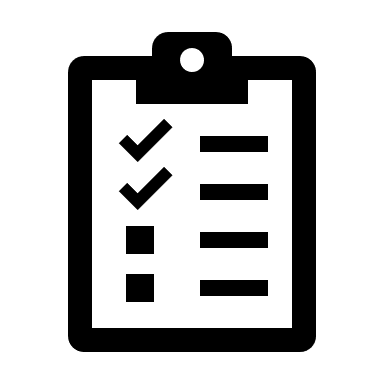 CONSORT

STROBE

PRISMA

SQUIRE
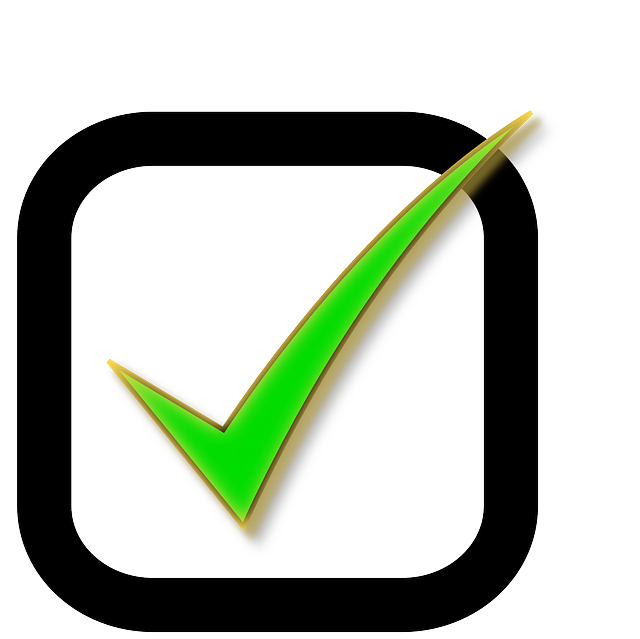 CDC/ACPM Learning Collaborative Webinar Series
10
[Speaker Notes: Poll question for audience – why would they share results, how could it benefit someone?

Publishing QI work – Importance and value

The SQUIRE guidelines – A brief history

The SQUIRE guidelines – Location and application]
SQUIRE GUIDELINES
A brief history
11
Standards for Quality Improvement Reporting Excellence (SQUIRE), V.1.0 & V.2.0
12
CDC/ACPM Learning Collaborative Webinar Series
[Speaker Notes: Thought leaders from QI that developed the SQUIRE guidelines include: Paul Batalden, Greg Ogrinc, Frank Davidoff, David Stevens, Daisy Goodman and Louise Davies.]
“The SQUIRE guidelines were designed to increase the completeness and transparency of reporting of quality improvement work.”
Goodman D. et al, Explanation and elaboration of the SQUIRE (Standards for Quality Improvement Reporting Excellence) Guidelines, V.2.0: examples of SQUIRE elements in the healthcare improvement literature. BMJ Qual Saf 2016; 0:1-24.
13
CDC/ACPM Learning Collaborative Webinar Series
[Speaker Notes: Original (version 1) was developed in 2008 by group of thought leaders in QI from Dartmouth. They designed the tool to address gaps that they saw in the literature with regards to reporting on QI which is uniquely different than research work. After robust utilization of the guidelines by many authors over the course of 8 years approximately, they determined in 2015 a need to revise the guidelines to make the simpler, clearer, more precise, easier to use and more relevant to cover a wide range of approaches to improving healthcare. The revision was done in conjunction with diverse set of stakeholders and subsequent pilot testing. This work led to the publication of SQUIRE 2.0.  (note: this is paraphrased from the BMJ paper explanation and elaboration document from 2016).]
[Footer]
SQUIRE GUIDELINES
A walk through the guidelines using an example QI project
14
CDC/ACPM Learning Collaborative Webinar Series
A summary of our local problem
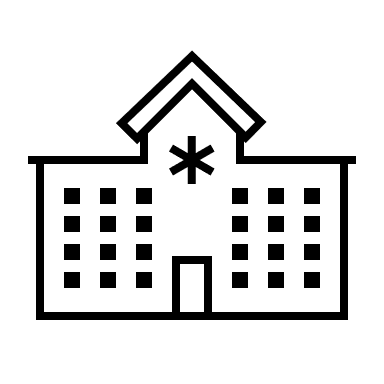 Our primary care clinic is located in southern NH. 
 ~15% of patients self-identify as AA male. 
 RN staff noted in past three months, several AA males presented to ED with stroke or heart attack.
 Root-cause analysis was performed.
 Patients had not received blood pressure screen. 
 Patients had other risk factors that were not assessed or addressed by the clinic.
*Note: This case was designed specifically for this webinar series. The case is not based on real people. Any similarity to a real case is purely coincidence.
15
[Speaker Notes: Hypertension Learning Collaborative
Health education on hypertension in our communities continues to expand. The Hypertension Learning Collaborative is an ACPM initiative to promote treating unmanaged hypertension for populations that have been systemically placed at high-burden of disease.Through the Learning Collaborative, we explore strategies for clinics and communities to prevent high blood pressure among African-American adults. The Collaborative is a forum for sharing promising practices, innovative ideas, and lessons learned in four core areas:  Screening, testing, and referral of individuals with or at risk for hypertension.
Engage this specific patient population in lifestyle education and self-measured blood pressure monitoring (SMBP).
Addressing social needs and determinants of health that are barriers to controlling blood pressure.
Using data to track, report, and improve outcomes.]
SQUIRE V.2.0  - Note to Authors
CDC/ACPM Learning Collaborative Webinar Series
16
CDC/ACPM Learning Collaborative Webinar Series
Major Elements of SQUIRE V.2.0 Guidelines
17
[Speaker Notes: Tell them we are starting with the meat/content of the sandwich first .
Why did you start – aka Background/Introduction
What did you do – aka Methods
What did you find – aka Results
What does it mean – aka Discussion
Bread is the title/abstract and the other information section.]
CDC/ACPM Learning Collaborative Webinar Series
Problem Description
Identify the problem (may be local, regional, or national).

Why is it important to address this problem now?
18
[Speaker Notes: Problem could be local, regional, national

Mention here an example that is based in the management of hypertension among African American Men. At our clinic we observed that this population is not receiving appropriate screening and management per The American College of Cardiology (ACC) and American Heart Association (AHA) guidelines. We had several instances of patients who were admitted to our local hospital after cardiovascular complications and we determined that these patient had undiagnosed/untreated HTN.]
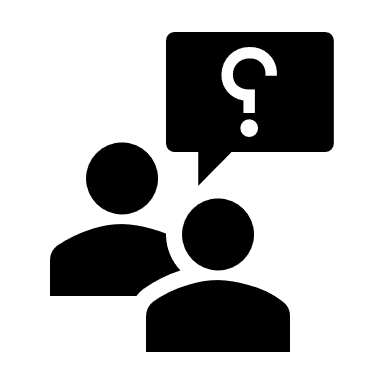 What types of problems are your teams currently working on?
CDC/ACPM Learning Collaborative Webinar Series
19
[Speaker Notes: Poll question for audience – why would they share results, how could it benefit someone?]
CDC/ACPM Learning Collaborative Webinar Series
Available Knowledge
REPRESENTATIVE EXAMPLE
“There is strong evidence that rates of hypertension are disproportionately higher in African American men….several factors may contribute such as poor diet, insufficient patient education, social isolation…Practice guidelines recommend....”

“Hypertension is associated with…”

“The Southern NH primary care clinic cares for over 500 African American men on a yearly basis. A chart review identified that less than 20% of these patients had been screened for HTN per guidelines…”
Describe the          current evidence.

Identify the gap.

Goal is to build the case for the QI work.
20
[Speaker Notes: Gap could be in quality of care or knowledge.]
CDC/ACPM Learning Collaborative Webinar Series
Rationale
REPRESENTATIVE EXAMPLE
Model, concept, framework, or theory to explore the problem or why intervention(s) may be useful.

Builds the case for current & future QI.
“The team used a combination of quantitative and qualitative approaches to determine barriers to implementing guidelines….The theory of planned behavior is a well-established framework for understanding health behaviors…..We used the theory of planned behavior to identify barriers…”
Attitude
Adherence
Intention
Norms
Control
21
[Speaker Notes: Helps the team develop hypothesis about how the problem might be addressed and may help understand why something did/didn’t work may also help others in the future take what you learned and see how it could apply for their work. May also uncover areas for future research work.]
CDC/ACPM Learning Collaborative Webinar Series
Specific Aims
REPRESENTATIVE EXAMPLE
What is the purpose of the QI project (and the report)?

Be clear & concise; Reflect all aspects of the QI work.
“We report on the results of the Southern NH Primary Care Clinic Quality Improvement Project. The aim of this project was two-fold. First, we were interested in identifying barriers to implementing recommended practice guidelines to manage hypertension in African American men. Second, we were interested  in developing and testing solutions to improve adherence…

“In reporting the results of our QI work, we hope to share with other clinics the lessons….”
22
[Speaker Notes: For example, if you looked at both process and outcome measures that should be stated….otherwise this may lead to reporting bias.]
CDC/ACPM Learning Collaborative Webinar Series
Context
Southern NH Primary   
     Care Context
Context can impact process & outcome.

Context may drive choice of intervention.

Context helps readers to interpret results.
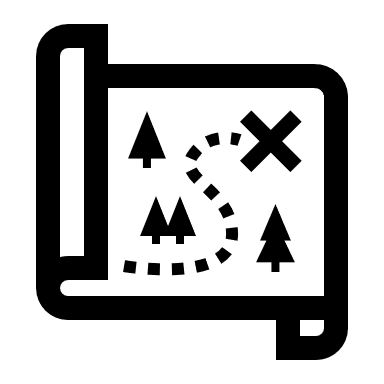 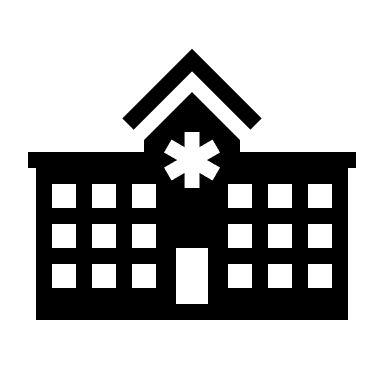 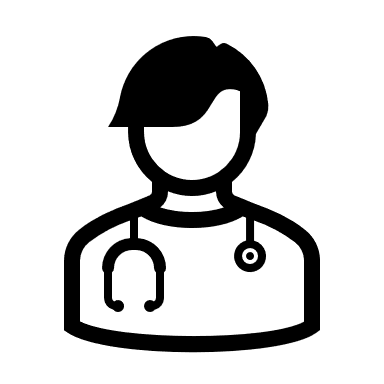 Northeast
Patient Panel
Race/Ethnicity 
  of providers
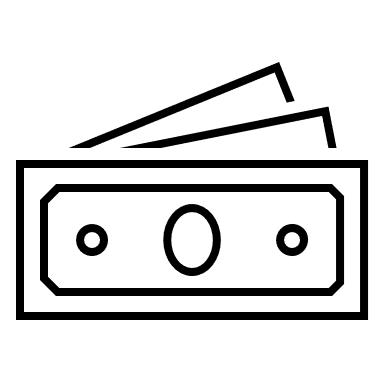 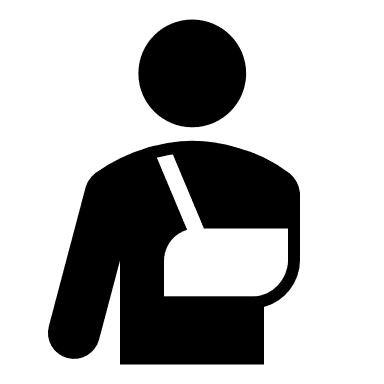 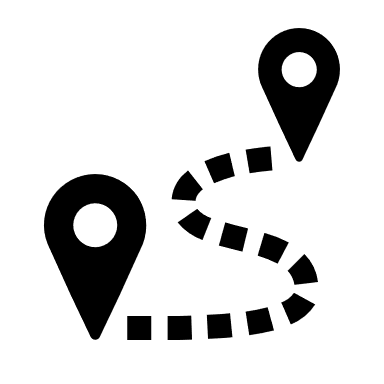 Socio-economic
Comorbidities
Travel distance
23
[Speaker Notes: Helps to understand how context may have helped (or hindered) improvement/posed unique challenges. If context is included in the design of the intervention this should be discussed or if certain frameworks are used to identify how context will play a role in success.

Patient Population - 
Location - 
Size of staff - 
Type of Staff
Socioeconomic
Barriers to access]
CDC/ACPM Learning Collaborative Webinar Series
Intervention(s)
REPRESENTATIVE EXAMPLE
Share details to aid with replication.

Describe who was involved in design.

TIDieR guidelines           can also be helpful.
“We developed a multi-pronged intervention called Love Your Heart that included three major components. First, we developed an educational program….Second, we developed a free, heart healthy food market….”

“The Love Your Heart intervention was developed with input from patients, clinicians, nursing staff, and administrators…”

“The Love Your Heart intervention addressed provider- and patient-level barriers….”
24
[Speaker Notes: Mention here that its possible that the work itself was focused on finding (or refining) the intervention and in this case here you may want to provide a general overview of the type of category of intervention but use the results to describe the “final product” that evolved from the QI work. Highlight the potential use of a supplementary appendix to provide further details on intervention including development.

TIDieR guidelines = template for intervention description and replication checklist and guide.]
CDC/ACPM Learning Collaborative Webinar Series
Study of the Intervention(s)
REPRESENTATIVE EXAMPLE
Describe the study design (e.g., quasi-experimental, PDSA).

Strong rationale for the choice of intervention informs study design.
Baseline measures; Test Love Your Heart; Post measures
Review PDSA 1
Refine intervention
Test revision
Post measures
Review PDSA 2
Refine intervention
Test revision
Post measures
25
[Speaker Notes: When you are clear about why you thought an intervention would work, why you chose it then it becomes clearer about the what, when, why and how of success.]
CDC/ACPM Learning Collaborative Webinar Series
Measures
REPRESENTATIVE EXAMPLE
What? When? Why?

Processes to collect         the data.

Process, outcome, fidelity & unintended consequences.
“We chose several measures to track…. First, based on the Theory of Planned Behavior, we designed an interview guide…Second, we measured adherence to…..protocols….Third, we measured incidence of stroke…Fourth, we measured patient satisfaction.”

“Prior to the start of the initiative, we collected data on adherence…We continued to collect… This coincided with our PDSA cycles and allowed us to determine whether revisions were…..”
26
[Speaker Notes: Also mention the importance of addressing potentially completeness and accuracy of data. Are the measures you choose valid/reliable….if not why did you choose them even if they were not valid/reliable (e.g., only thing available.

Did you include any measures to help assess for confounding….i.e. other contextual factors that may better explain the result.]
CDC/ACPM Learning Collaborative Webinar Series
Analysis
REPRESENTATIVE EXAMPLE
How did you analyze the results?

Qualitative? Quantitative? Both?

Statistical process control (SPC) charts?
27
[Speaker Notes: Mention some different potential ways someone might analyze data---could be purely descriptive, could involve strategies like fishbone analysis, 5 Whys, RCA, some statistical analysis such as paired-t-test or regression analysis, could involve content analysis of qualitative data that was collected, could involve SPC charts and evaluating variation and trends in outcomes overtime over various PDSA cycles.
Mention various ways to present results- Write-up results in text. Tables (e.g., table 1). Various graphical representations (chart, figure, etc.), fishbone, other visual displays.]
CDC/ACPM Learning Collaborative Webinar Series
Ethical Considerations
Did you run your project by a local IRB?

Are there any            conflicts of interests?

Other concerns?
28
CDC/ACPM Learning Collaborative Webinar Series
Results
REPRESENTATIVE EXAMPLE
Characteristics of             enrolled subjects.

Process and/or          outcome measures.

Results of iterative processes; degree of implementation.
Materials
Patients
Hard to  
    access 
       guidelines
Poor access to 
   healthy food
PROBLEM
Few healthy 
     resources
No knowledge           of guidelines
Staff
Environment
29
CDC/ACPM Learning Collaborative Webinar Series
Results
REPRESENTATIVE EXAMPLE
Role of contextual           factors on the outcomes.

Unintended consequences.

Missing data.
“During the course of our QI work, there were several unexpected events. First, as a result of the SARS-CoV-2 pandemic, the majority of our patients transitioned to virtual care for a period of time. Second, there was high staff turnover. This included the loss of a clinic champion who left the practice….”

“External to our QI work, the clinic practice decided in April 2021 to purchase an automatic blood pressure monitor for all clinic patients.”

“Because of a clerical error, data were not collected on patients who were seen in the clinic between…”
30
CDC/ACPM Learning Collaborative Webinar Series
REPRESENTATIVE EXAMPLE
REPRESENTATIVE EXAMPLE
Summary
Key findings.

Relationship between results, the rationale            & the aims.

Highlight key strengths of QI work.
“Our QI initiative identified several important barriers to adherence to treatment guidelines……Key obstacles included lack of provider awareness about these guidelines, challenges with routine screening for hypertension, and poor access to high quality food.”

“We used our findings of key drivers of poor guideline adherence to develop a novel intervention called Love Your Heart that targets three contributing factors to…”

“As a result of implementing the intervention, the rates of treatment adherence improved significantly from less than 20% to 85%. Our work is unique because our intervention incorporates feedback from providers as well as patients.”
31
CDC/ACPM Learning Collaborative Webinar Series
Interpretation
REPRESENTATIVE EXAMPLE
REPRESENTATIVE EXAMPLE
Relationship          between outcome                 and intervention.

Role of contextual factors & other considerations.

Comparison with           published work.
“While it is possible that the intervention caused a significant improvement in adherence….other factors may better explain the findings. For example, during the course of our QI work, the clinic made several improvements to processes for  HTN screening independent of our work..”

“Our findings are similar to the work of Smith et al. who found that an intervention that targeted food insecurity in patients improved HTN outcomes…”

“Because the implementation of a food pantry in a clinic is costly, this intervention may not be feasible in some settings….”
32
CDC/ACPM Learning Collaborative Webinar Series
Limitations
REPRESENTATIVE EXAMPLE
REPRESENTATIVE EXAMPLE
Limitations to the findings.

Factors impacting internal validity.

Efforts to address concerns.
33
CDC/ACPM Learning Collaborative Webinar Series
Conclusions
REPRESENTATIVE EXAMPLE
REPRESENTATIVE EXAMPLE
Relevance of         results & potential for spread.

Will the improvement be maintained?

Next steps                (e.g., research).
“Our QI work addressed a critical health problem, namely the high rates of hypertension among African American men. We found that a complex intervention that targets patient- and provider- barriers to adherence to guidelines may improve outcomes…..”

“The relevance of our work to other settings, however, remains unclear. Importantly, our work was conducted in a primary care clinic in the Northeast….”

“There is a need for additional research to better understand the role of complex behavioral interventions in improving health outcomes among African American men with HTN.”
34
CDC/ACPM Learning Collaborative Webinar Series
Major Elements of SQUIRE V.2.0 Guidelines
35
[Speaker Notes: Tell them we are starting with the meat/content of the sandwich first .
Why did you start – aka Background/Introduction
What did you do – aka Methods
What did you find – aka Results
What does it mean – aka Discussion
Bread is the title/abstract and the other information section.]
TITLE  - REPRESENTATIVE EXAMPLE
Addressing key barriers to adherence to treatment guidelines for hypertension among African American men: Results of a quality improvement project.
36
CDC/ACPM Learning Collaborative Webinar Series
[Speaker Notes: Be clear that the manuscript reports       on a QI initiative.

Area of focus may range from quality  or safety to efficiency & equity]
ABSTRACT- REPRESENTATIVE EXAMPLE
Background: 
“Rates of HTN disproportionally high in African American men. Solutions are needed…”

Methods: 
“QI initiative conducted in Northeast. Evaluated changes in adherence.”

Intervention: 
“Complex intervention…addressed key barriers to treatment engagement….…”

Results: 
“Significant improvements in adherence to hypertension guidelines…”

Conclusions: 
“A complex intervention may improve adherence to guidelines.”


Key Words: QI, African American, men, hypertension
37
CDC/ACPM Learning Collaborative Webinar Series
[Speaker Notes: Give the analogy of something like Cliff Notes
Includes sufficient information to index the article.

Summarizes key components of the manuscripts.]
CDC/ACPM Learning Collaborative Webinar Series
Funding
Provide information on funding sources.

Discuss role of funder in work.

Highlight risk for potential bias.
38
SQUIRE GUIDELINES
Final Thoughts
39
General Suggestions
It is expected that some items in the guideline may not apply to your specific work.

It may be useful to use the guidelines in conjunction with other guidelines (e.g., TIDieR).

Forming writing partnerships (or groups) can be very useful as you work on your manuscript.
CDC/ACPM Learning Collaborative Webinar Series
40
[Speaker Notes: Explain that in the scientific literature we typically have some structure we follow when reporting our results and why, etc.

https://www.equator-network.org/about-us/what-is-a-reporting-guideline/]
Recommended Resources
TIDieR: www.consort-statement.org/ resources/tidier-2
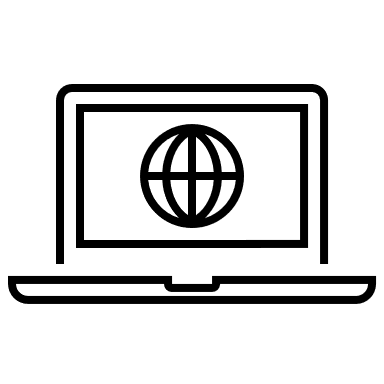 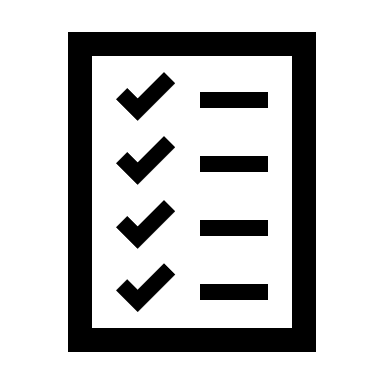 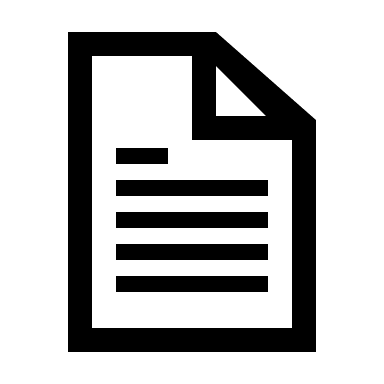 Visit www.squire-statement.org/
Read Explanation & Elaboration pdf
Practice using V.2.0 guidelines
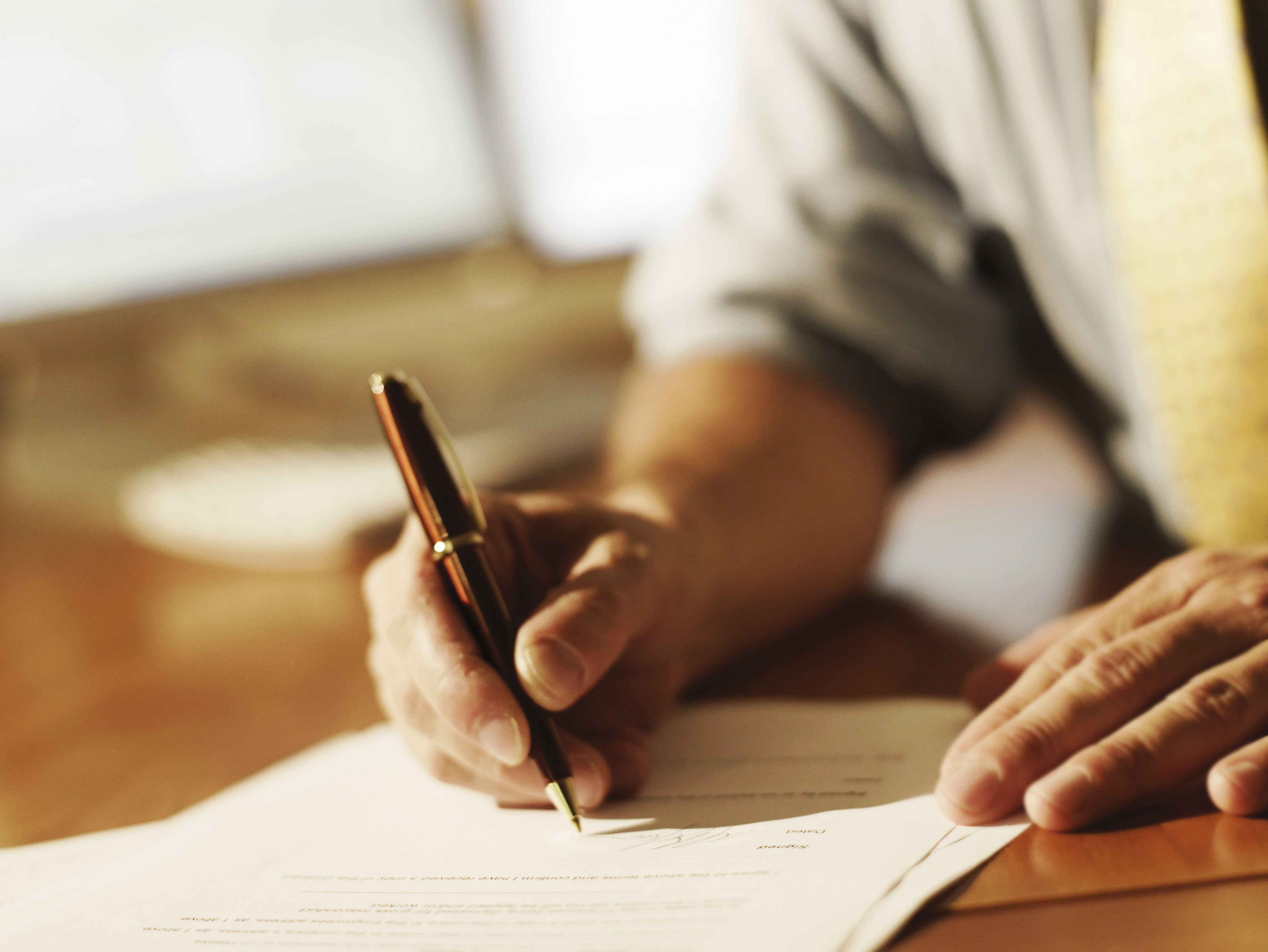 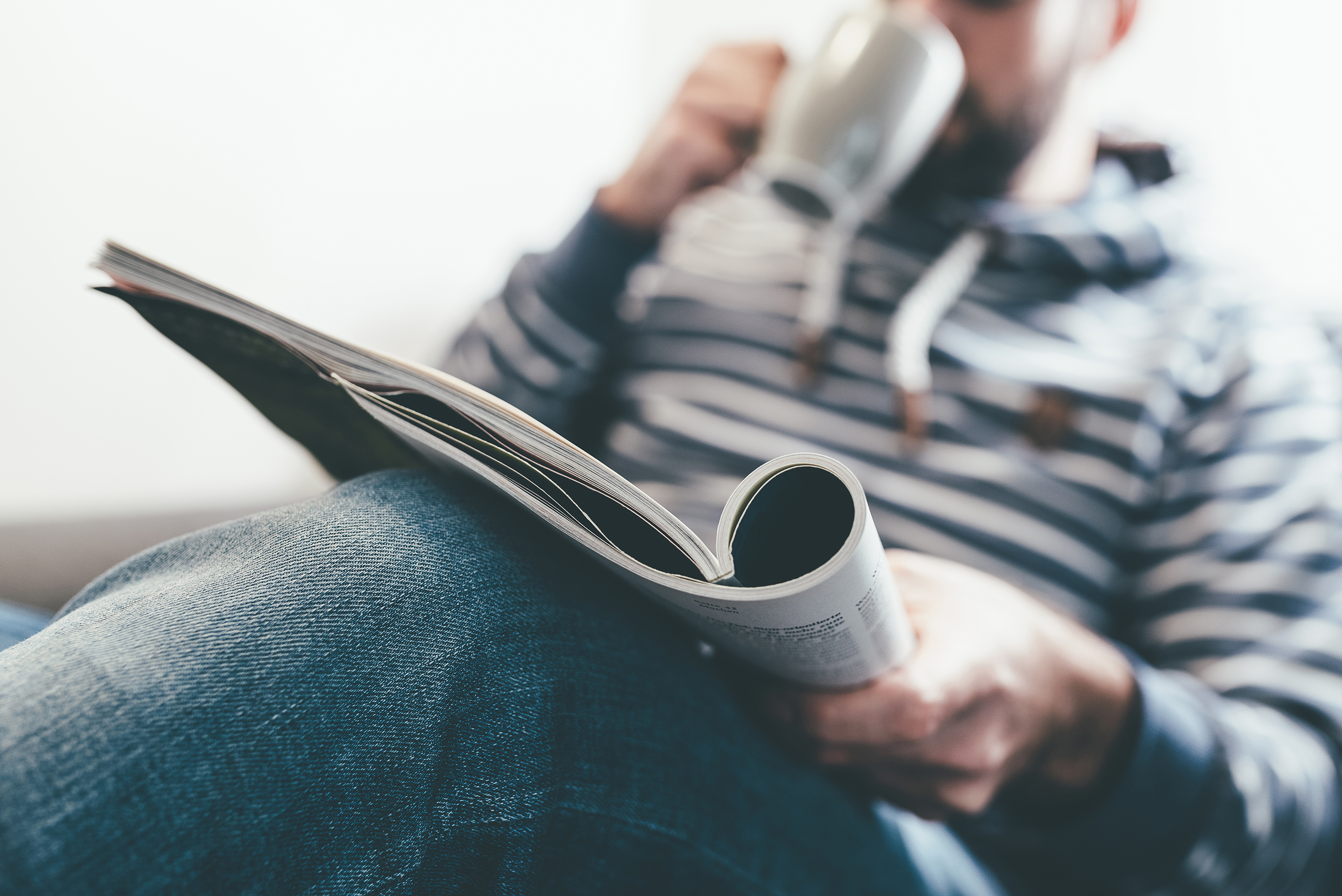 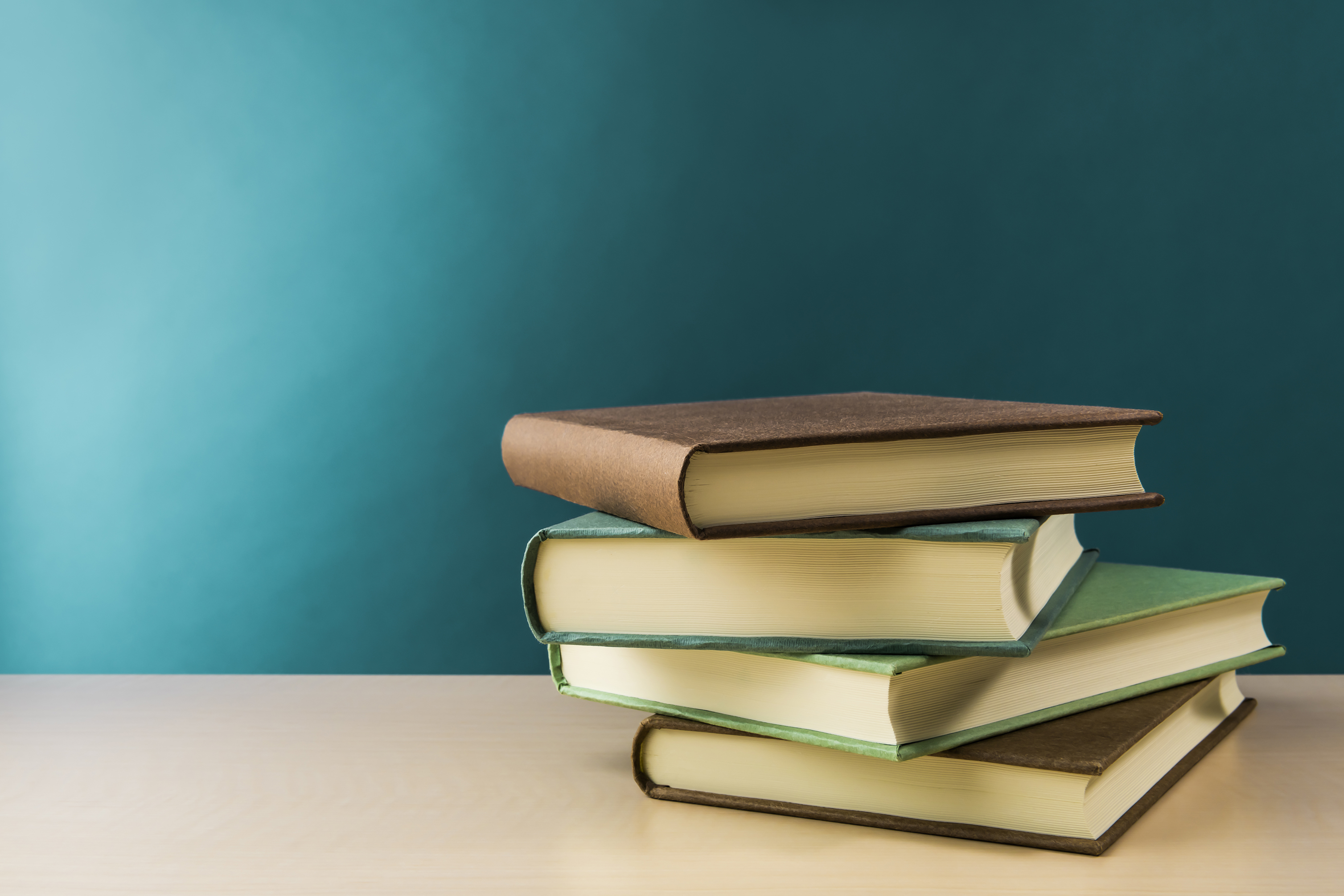 Review glossary of terms
Identify SQUIRE friendly journals
Review checklist prior to submitting
CDC/ACPM Learning Collaborative Webinar Series
41
[Speaker Notes: https://www.equator-network.org/about-us/what-is-a-reporting-guideline/]
Journals that publish QI work (not an exhaustive list)
Am J Prev Med
BMJ Quality and Safety
Joint Commission Journal
J. Nursing Care Management
J Healthcare Quality
Annals of Internal Medicine
Am J Critical Care
Canadian J Diabetes
Circ Cardiovascular Quality and Outcomes
CDC/ACPM Learning Collaborative Webinar Series
42
[Speaker Notes: Explain that in the scientific literature we typically have some structure we follow when reporting our results and why, etc.

https://www.equator-network.org/about-us/what-is-a-reporting-guideline/]
Session Summary
There is value in reporting QI work.

Reporting guidelines are helpful in communicating the results of QI work to others.

The SQUIRE guidelines are especially useful tool to instruct authors in how to write up their QI work.
CDC/ACPM Learning Collaborative Webinar Series
43
[Speaker Notes: Explain that in the scientific literature we typically have some structure we follow when reporting our results and why, etc.

https://www.equator-network.org/about-us/what-is-a-reporting-guideline/]
CDC/ACPM Learning Collaborative Webinar Series
Thank You
44
Contact Information
If you have follow-up questions:

    Please reach out to Dr. Stacey Schott at sschott3@jh.edu

    We are happy to assist with any questions.
CDC/ACPM Learning Collaborative Webinar Series
45
[Speaker Notes: Explain that in the scientific literature we typically have some structure we follow when reporting our results and why, etc.

https://www.equator-network.org/about-us/what-is-a-reporting-guideline/]
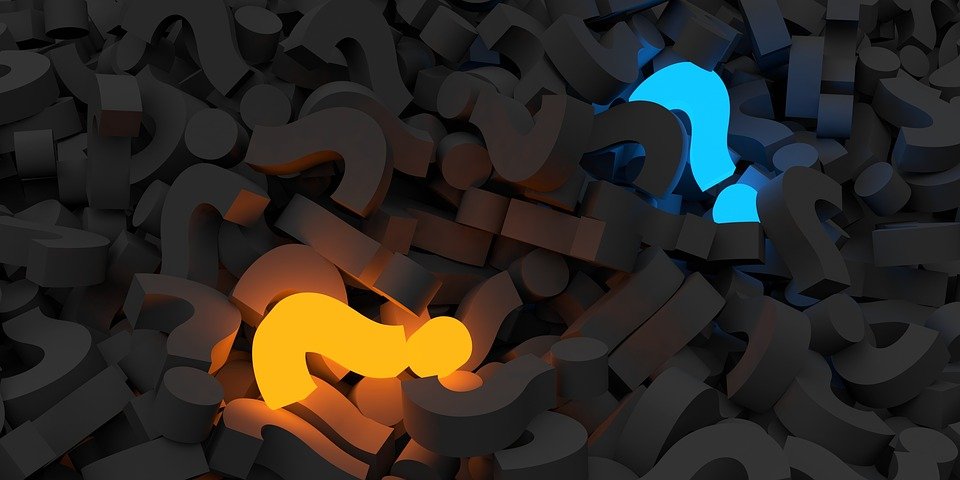 46